Junio 2017
Informe 
Segunda Reunión Regional Plataforma LAC
Consuelo Raymundo
Orquídeas del Mar
Poblaciones Clave
Informe 
2da Reunión Regional Plataforma LAC
Objetivos
Reunir a las partes interesadas de las regiones de LAC para proporcionar información y conocimientos sobre los cambios en las políticas y procesos del Fondo Mundial y la Iniciativa Estratégica 2017-2019 sobre Comunidad, Derechos y Género (CRG).
 
Rendir cuentas sobre los avances de la Plataforma Regional, escuchar de las partes interesadas, sobre cómo la plataforma regional ha apoyado su trabajo, y conocer cómo se pueden seguir apoyando las necesidades de la sociedad civil y comunidades en la región.
 
Conocer otras iniciativas de las organizaciones de la sociedad civil y comunidades, así como de otros actores involucrados en la respuesta al VIH, tuberculosis y la malaria, en relación a la implementación de la política de Transición, Sostenibilidad y Cofinanciamiento del FM, en los niveles nacional y regional, para explorar potenciales acciones de coordinación, articulación y colaboración.
Informe 
2da Reunión Regional Plataforma LAC
Expectativas

Que el Fondo Mundial continúe financiando.
 

Se rinde cuentas en su mayoría a los participantes de la 1 Reunión Regional Plataforma LAC.
 

Que la institución que coordino la plataforma LAC continúe trabajando en llevarla con el nuevo desembolso del FM.
Informe 
2da Reunión Regional Plataforma LAC
AGENDA DIA 1
Informe 
2da Reunión Regional Plataforma LAC
AGENDA DIA 2
Informe 
2da Reunión Regional Plataforma LAC
RESEÑA FOTOGRAFICA
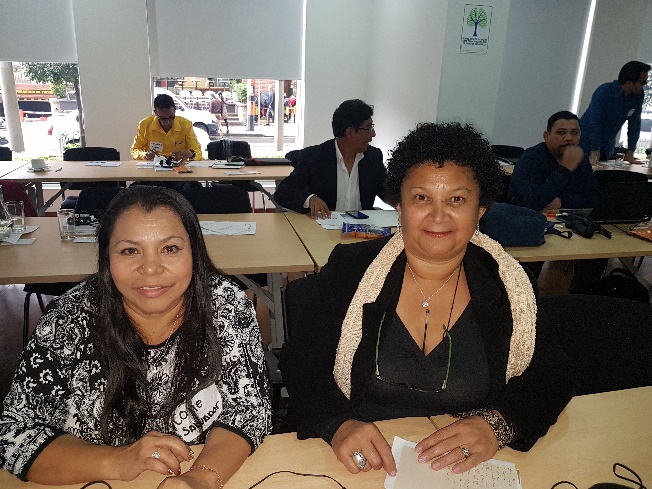 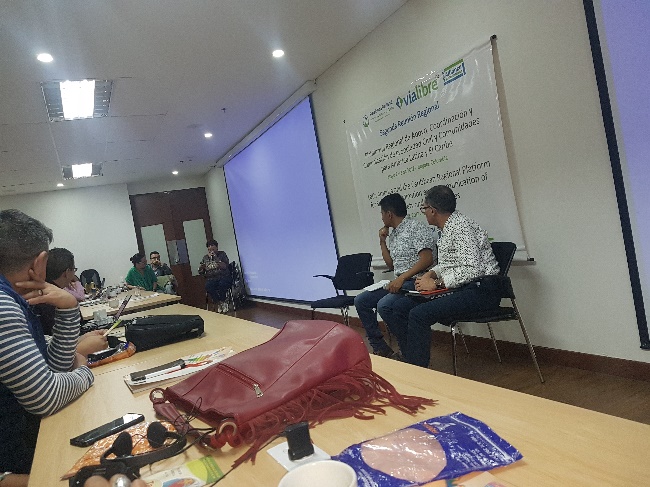 Informe 
2da Reunión Regional Plataforma LAC
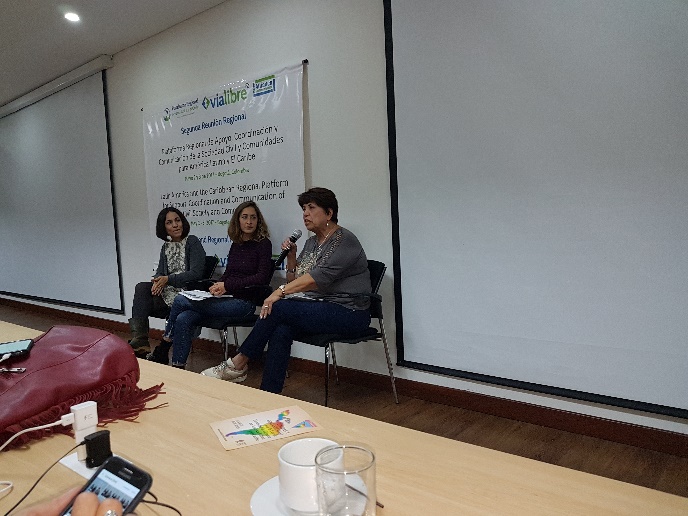 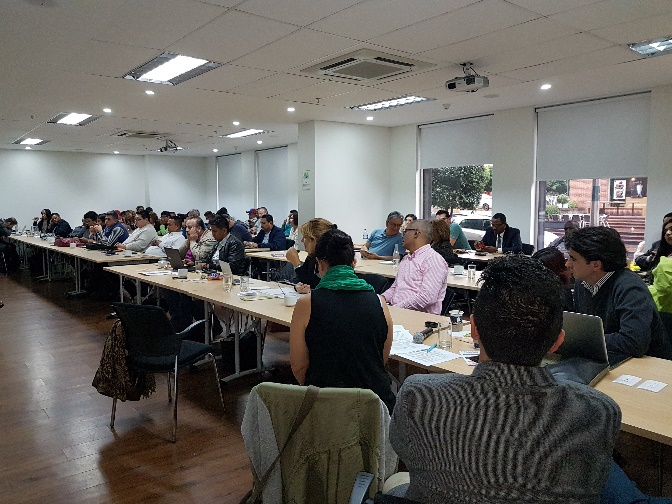 MCP-ES

Contribuyendo a la reducción significativa y sostenible del VIH, Tuberculosis y Malaria, a través de las subvenciones del Fondo Mundial
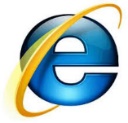 www.mcpelsalvador.org.sv
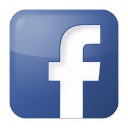 www.facebook.com/MCPES2002

@MCPElSalvador
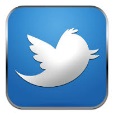